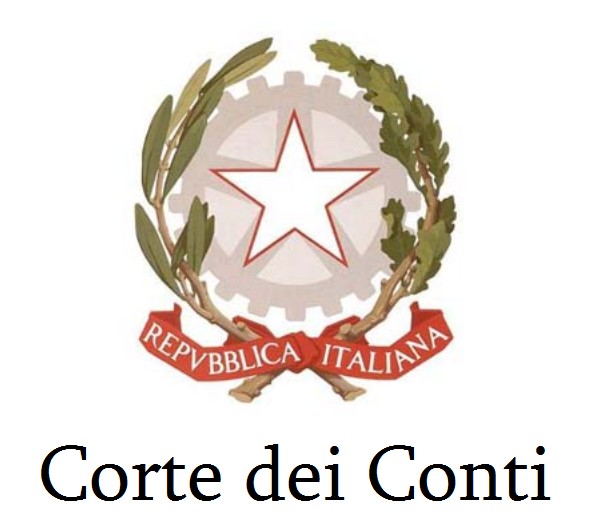 Firenze, 21 novembre 2014
SEMPLIFICAZIONE DELLE REGOLE SUI FONDI STRUTTURALI
Berlino 12-14 marzo 2012        Sofia 16-17 aprile 2013                Vilnius 10-11 ottobre 2013
PAESI ADERENTI
AUSTRIA
BULGARIA
GERMANIA
UNGHERIA
ITALIA
MALTA
PAESI BASSI
POLONIA
PORTOGALLO
REPUBBLICA  SLOVACCA
SLOVENIA
SVEZIA
«Core Group»:  GERMANIA (Presidenza), SLOVENIA, PAESI BASSI
Osservatore:   REPUBBLICA CECA
FINALITA’
Accelerare la selezione dei progetti e dei pagamentiRidurre gli oneri amministrativiDiminuire la documentazione da predisporre e controllareRendere più veloce e trasparente la comunicazione con i richiedentiRidurre i tassi di errore nei progetti
Misure opzionali
Misura n. 1: Costi indiretti   dichiarati sulla base di tariffe forfettarie, fino al 20% dei costi diretti di una operazione 
Regolamento (CE) n.397/2009

Misura n. 2: Costi fissi calcolati applicando tabelle standard di costo unitario – Regolamenti (CE) n. 396 e n. 397/2009

Misura n. 3: Somme forfettarie  per importo non eccedente € 50.000, a copertura totale o parziale dei costi di  una  
                                          operazione – Regolamenti (CE) n. 396 e n. 397/2009

Misura n. 4: Contributi in natura  consentendo che tali contributi possano essere dichiarati come spesa ammissibile
                                          in relazione a schemi di ingegneria finanziaria - Regolamento (CE) n. 284/2009

Misura n. 5: Pagamenti anticipati  nella misura del 100% dell’importo totale dell’aiuto concesso                                             Regolamento (CE) n.284/2009

Misura n. 6: Aumento della flessibilità per i grandi progetti  includendo le dichiarazioni di spesa relative senza
                                         preventivo assenso della  C.E.  - Regolamento (CE) n.284/2009

Misura n. 7: Assistenza cofinanziata rimborsabile   -  Regolamento UE 1310/11
Misure NON opzionalisi applicano al FESR e al Fondo di Coesione
Misura n. 8:  aumento della soglia dei costi totali per i progetti generatori di entrata 
                         a € 1.000.000,00 
                          Regolamento (CE) n. 1341/2008


Misura n. 9:  individuazione unitaria della definizione di «grande progetto» 
                        quando il costo totale supera i 50.000.000,00 di Euro 
                          Regolamento (CE) n. 539/2010
OGGETTO: FSE (2007-2013) esclusi PO di cooperazione territoriale e transnazionali
Aree principali interessate dai regolamenti :

Progetti generatori di entrata
Grandi progetti
Strumenti di ingegneria finanziaria
Valutazione, eleggibilità, dichiarazione di spesa,
monitoraggio
Assistenza rimborsabile

       FSE ha avuto anche applicazione retroattiva
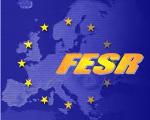 Austria
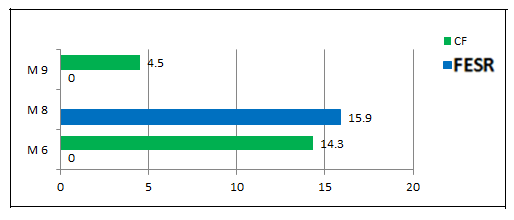 Bulgaria
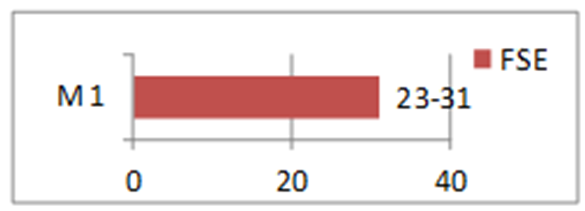 Base di calcolo: 1.1.2007-31.12.2007
Nella Misura 1 i risultati sono presentati in una fascia di media
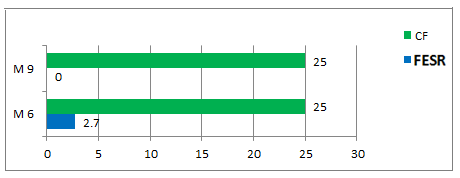 Germania
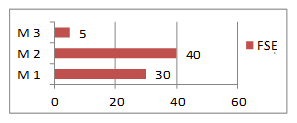 Il PO FSE controllato è suddiviso in 61 sub programmi con differenti periodi di finanziamento. I risultati mostrano la media calcolata approssimativamente a livello di sub-programma e non sono ripartiti a livello di progetto. Per le misure 2 e 3 soltanto i sub-programmi sono stati presi in considerazione se iniziati dopo il 22 maggio 2009 o nei quali le misure sono state utilizzate. La Commissione ha approvato la metodologia di calcolo per la misura 1 per i più rilevanti sub-programmi il 21 giugno 2010.
Malta
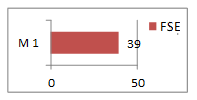 La Misura 1 è stata analizzata dall’entrata in vigore (agosto 2010) fino alla fine del 2011.
La Misura è stata anche applicata retroattivamente ai progetti che avevano una clausola assimilata nei rispettivi accordi di finanziamento.
Portogallo
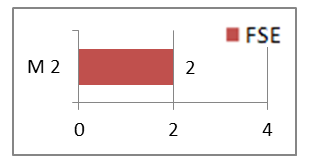 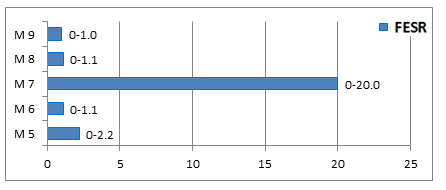 Paesi Bassi
Il risultato si basa su un campione
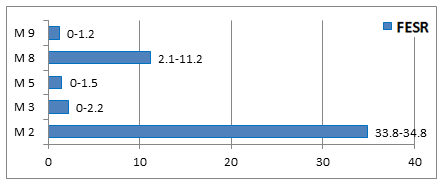 Polonia
La misura 1 è stata usata retroattivamente
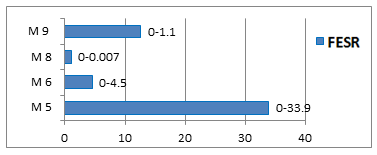 Slovacchia
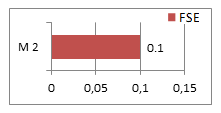 I risultati presentati rappresentano la media del totale dei PPOO controllati.
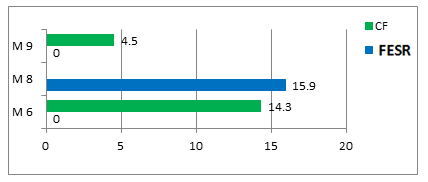 Slovenia
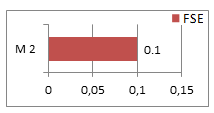 L’audit non comprende la Misura 1
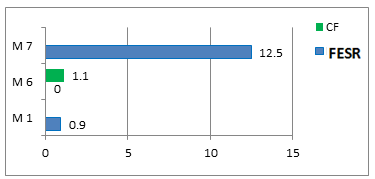 Ungheria
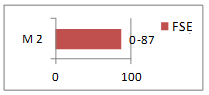 La Misura 2 è stata applicata retroattivamente, base di calcolo: 01.08.2006-31.12.11.
I risultati per i PPOO sono presenti in porzioni di quote.
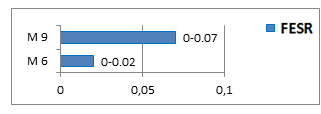 Italia
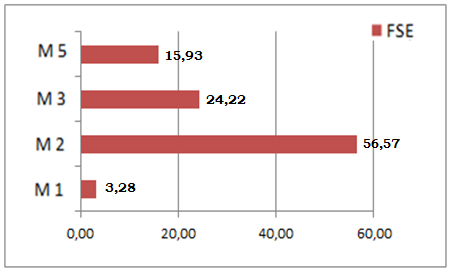 L’Italia si è avvalsa della possibilità di applicazione retroattiva con una percentuale dell’84% dei progetti cofinanziati dal FSE.
I risultati sono basati su un campione e sono calcolati dai finanziamenti disponibili.
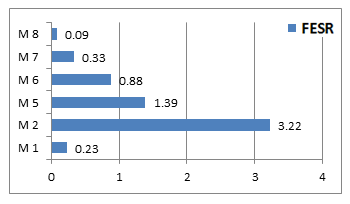 Destinatari dell’indagine
Autorità di Gestione                               nazionali
Autorità di Certificazione                             e
Autorità di Controllo                              regionali
Amministrazioni controllate
PON Azioni di Sistema
PON Governance e AS
PON Governance e AT
PON RETI e MOBILITA’
LOMBARDIA
FRIULI VENEZIA GIULIA
TOSCANA
MARCHE
PUGLIA
CALABRIA 
SICILIA
La programmazione 2007-2013ha assegnato all’Italia, in materia di fondi strutturali più di 59 Miliardi di eurodi cui circa44 Meuro  per l’obiettivo convergenza(FESR € 35.916.241.783–FSE € 7.668.159.901,50)e  più di15 Meuro per l’obiettivo competitività(FESR € 8.176.468.915–FSE € 7.565.892.320)
Impegni e pagamenti al 28 febbraio 2014         (le somme sono comprensive della quota nazionale)
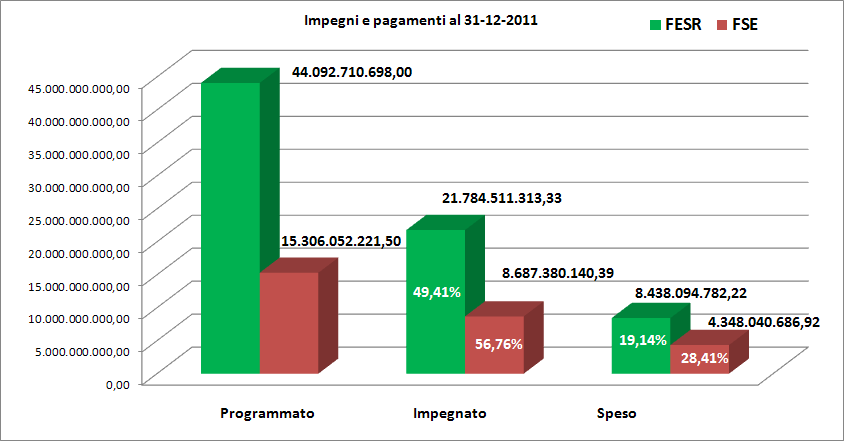 28.02.2014
convergenza
competitività
32.551.063.446
15.196.351.441
102,8%
50,2%
95,07%
68,1%
Rapporto fra programmi di Amministrazioni campionate e utilizzo della semplificazione
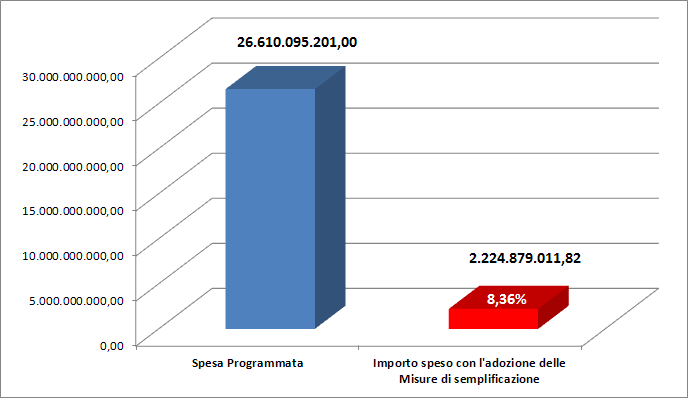 Rapporto fra programmi di Amministrazioni campionate e utilizzo della semplificazione
PROGRAMMATO
SPESO
8,99%
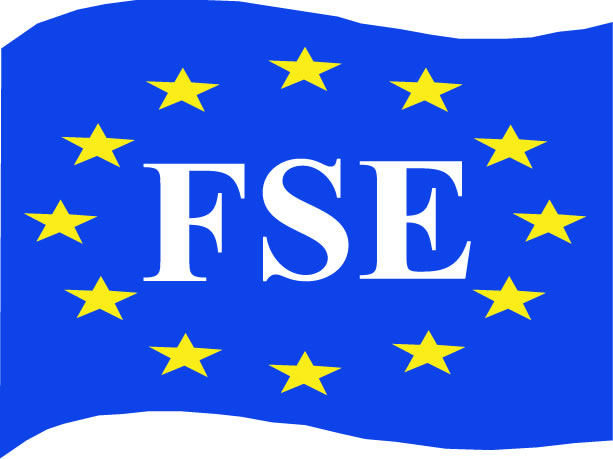 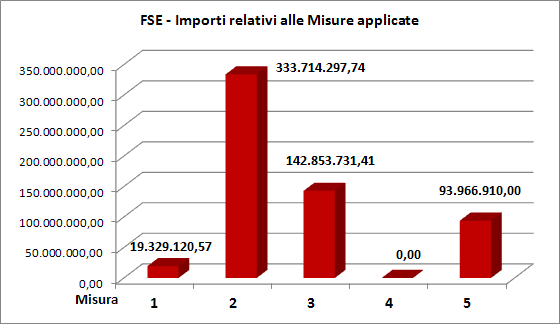 Incidenza complessiva delle Misure di semplificazione applicate negli Organismi campionati
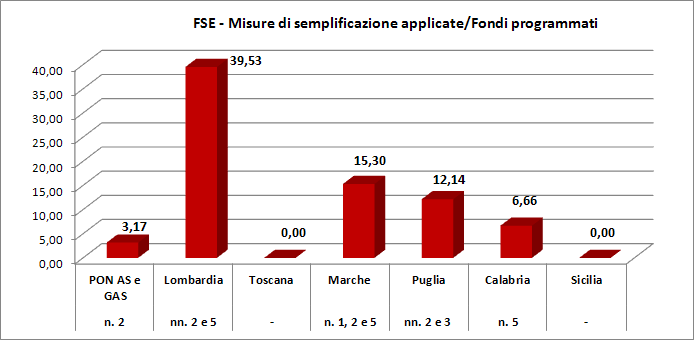 Speciale programma sulla semplificazione dei costi FSE 2007 -2013, applicato ai settori
attività formativa
avviamento al lavoro
Elementi positivi
Avviare nuove forme di cooperazione sul territorio:
avviare il confronto tecnico fra le Autorità di gestione
favorire lo scambio di esperienze e buone pratiche
individuare gli aspetti positivi (vantaggi della gestione, rendicontazione e controllo)
analizzare gli elementi di criticità con l’individuazione di soluzioni comuni utili anche per la nuova Programmazione (2014-2020)
14 le regioni interessate all’attuazione :
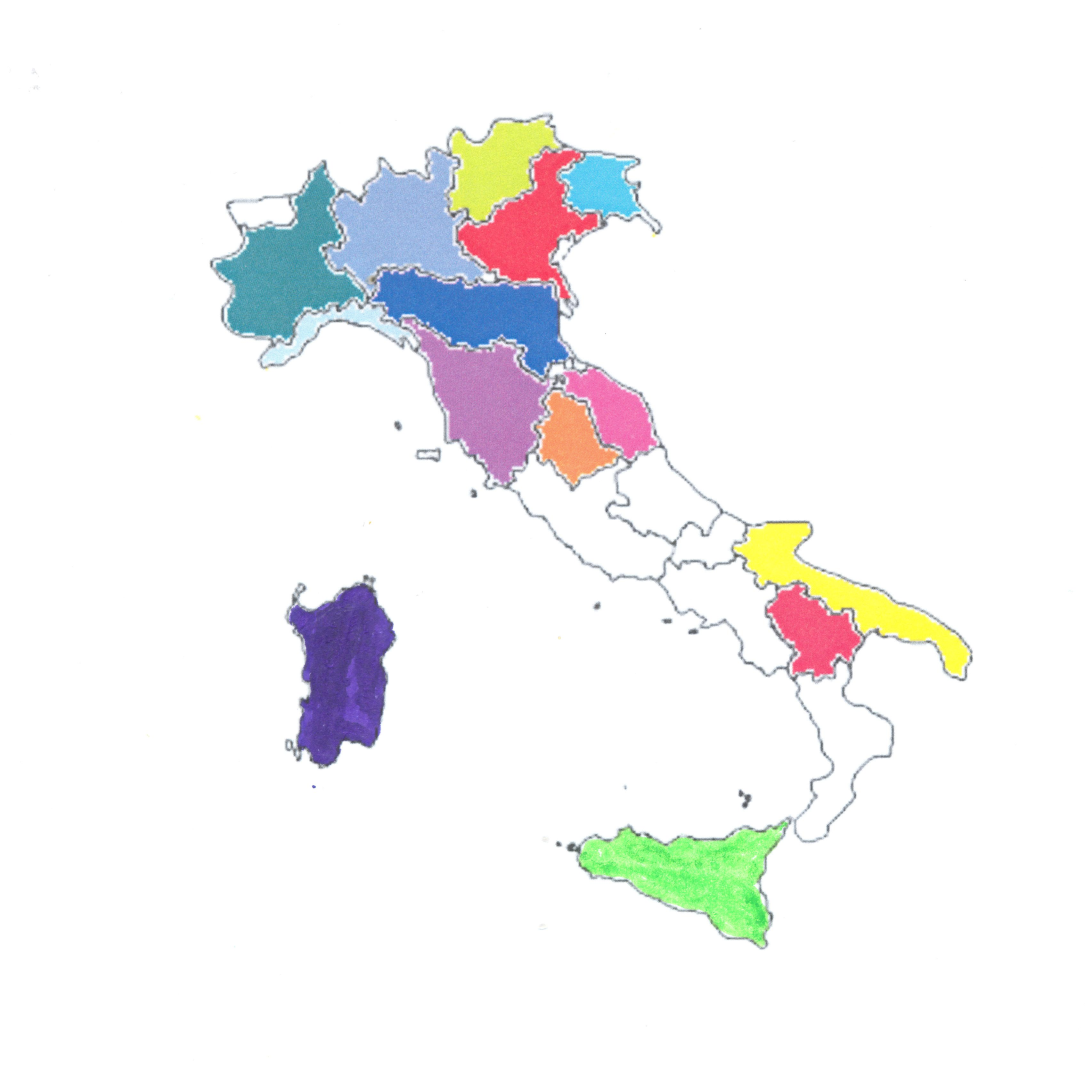 10 hanno introdotto i costi indiretti

 13 le Unità di Costo Standard

 7 le somme forfettarie
E’ stata costruita una metodologia: sono state definite regole per la costituzione dell’Unità dei Costi Standard (UCS) attraverso la definizione di linee-guida
Per i servizi formativi
è stata costruita una serie storica utilizzando analisi di mercato e definendo:

i costi relativi per la determinazione dell’UCS e il metodo di calcolo utilizzato;
le tipologie di UCS (ora/corso, ora/allievo, successo formativo);
le condizioni di utilizzo.
V a n t a g g i
Gli elementi POSITIVI sono riconducibili a:

accelerazione dei processi di spesa;
tempistica di gestione degli interventi ridotta;
riduzione degli oneri amministrativi connessi all’attività di verifica e alla conseguente velocizzazione dei tempi;
valorizzazione delle visite in loco «in itinere» presso i beneficiari;
 semplificazione della normativa con minor ricorso a interpretazioni difformi, minor rischio di errori e riduzione delle controversie;
V a n t a g g i  (segue)
migliore raggiungimento degli obiettivi di impegno finanziario;

maggiore liquidità per i beneficiari;

semplificazione delle attività di rendicontazione;

 maggiore attenzione, da parte del beneficiario, alla qualità degli interventi e al raggiungimento dei risultati e non solo all’iter procedimentale.
C r i t i c i t à
I profili di criticità riscontrati sono stati:

Maggiore onere di pianificazione delle attività (FSE)
Necessità di adeguare la filiera dei controlli  alla misurazione dei risultati nella standardizzazione dei costi
Necessità di incrementare il controllo fisico e tecnico anche in loco nelle varie fasi della spesa
Necessità di formazione specifica delle risorse umane dedicate alla rendicontazione a costi reali (FSE)
Interventi  innovativi: aumento delle difficoltà  di acquisire dati storici (FSE)
C r i t i c i t à  (segue)
nella fase di avvio: 
difficoltà, per le azioni innovative, di disporre di dati storici e di reperire informazioni dal mercato;
iniziale titubanza dei beneficiari e degli Organismi Intermedi rispetto alle innovazioni introdotte;
necessità iniziale di definire gli elementi determinanti per verificare il processo e il raggiungimento dei risultati;

nella fase di attuazione:
minori informazioni da utilizzare per l’aggiornamento dei costi per i futuri interventi.
E’ opportuno il monitoraggio di:
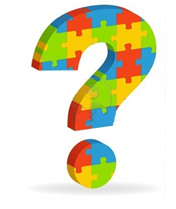 metodologia seguita per la definizione delle UCS;
modalità di valutazione della qualità delle prestazioni effettuate sulla base delle UCS;
modalità di effettuazione e adeguamento dei controlli di 1° e 2° livello e loro esito;
modalità di verifica per valutare l’effettività delle prestazioni finanziate;
casistica relativa all’applicazione delle UCS con eventuali best practices e criticità;
esame degli interventi gestiti con la misura n. 3 ed esiti dei controlli.
RACCOMANDAZIONI
Esigenza di:
Regole chiare all’inizio del periodo di programmazione;
Semplificazione della procedura di chiusura;
Armonizzazione delle disposizioni comunitarie in materia;
Riduzione dell’onere amministrativo per i progetti a basso budget;
Linee guida per le Autorità nazionali in materia di requisiti di audit;
Ridurre la proliferazione dei controlli da parte delle Istituzioni europee e nazionali;
Concentrazione sui risultati invece che sugli obblighi procedurali.
Grazie per l’attenzione!Maria Teresa Polito
Contatti

Cons. Maria Teresa Polito
Corte dei conti
Sezione di controllo per gli Affari Comunitari ed Internazionali
Via Antonio Baiamonti n. 25 – 00195 Roma
	
mariateresa.polito@corteconti.it